Figure 1 Patient disposition. ATV, atazanavir; FPV, fosamprenavir; SQV, saquinavir; r, ritonavir.
J Antimicrob Chemother, Volume 64, Issue 1, July 2009, Pages 118–125, https://doi.org/10.1093/jac/dkp146
The content of this slide may be subject to copyright: please see the slide notes for details.
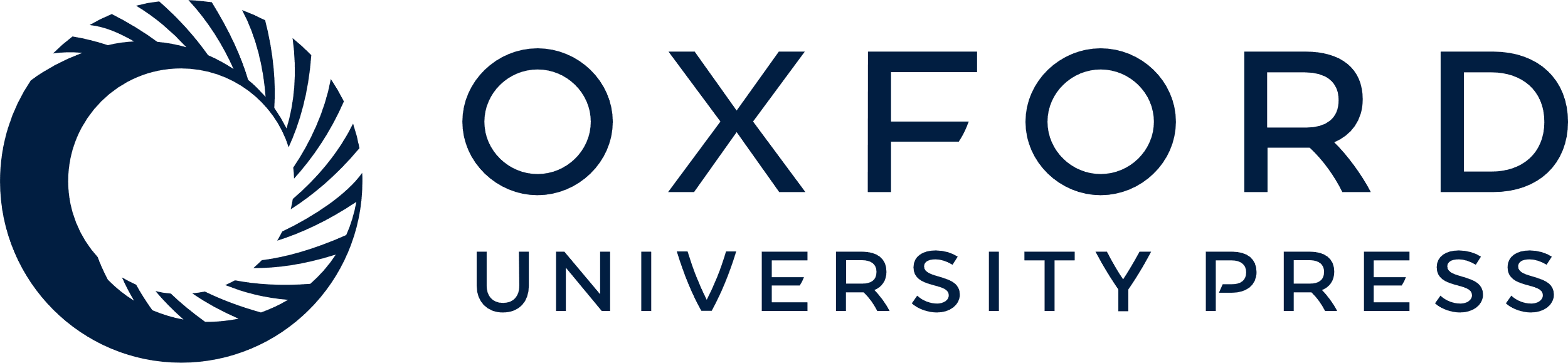 [Speaker Notes: Figure 1 Patient disposition. ATV, atazanavir; FPV, fosamprenavir; SQV, saquinavir; r, ritonavir.


Unless provided in the caption above, the following copyright applies to the content of this slide: © The Author 2009. Published by Oxford University Press on behalf of the British Society for Antimicrobial Chemotherapy. All rights reserved. For Permissions, please e-mail: journals.permissions@oxfordjournals.org]